Student Input to Formal Faculty Review / RPT Decisions
Academic Senate
August 27, 2018
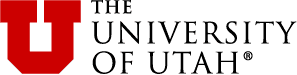 History: OEO/AA review
April OEO/AA concern: 
Current practice of voting by student groups in RPT process has disparate impact on underrepresented faculty
Recommendation:
Senior Vice Presidents create exception to RPT review process as short-term, temporary solution to ensure no disruption to the process
History: SVP action
Discussion with stakeholders, including ASUU, Academic Senate, & OEO/AA
Development of interim process to ensure ongoing, robust student input 
April 23, 2018 Memo to President Watkins provided details of interim process
Amy Wildermuth & Connor Morgan met with each Dean to review details and identify appropriate student group to review files
Interim process
Online training covers unconscious bias, RPT process, & student input
Required of all students reviewing RPT files
Office for Faculty can set up survey for non-anonymous feedback
Student committee reviews file & completes report template
Limited to education-related materials
DAC report must include summary of student committee report, including serious concerns & DAC consideration of those concerns
After report submitted, each student will complete survey to track how they would have voted (OEO/AA follow-up)
SVPAA Webpage: RPT Information: http://bit.ly/2ofY9d6
[Speaker Notes: A candidate’s CV;
A candidate’s teaching and mentoring materials, including any teaching and mentoring statement or philosophy;
Course feedback materials;
Information collected during the general feedback period.]
Request for Academic Senate task Force on Student Input in the RPT Process
To revise Policy 6-303 to change SAC role in RPT
Respond to OEO/AA concerns
Ensure ongoing, robust student input
Ensure student input addressed in RPT process
To develop new & updated documents related to student input that include guidance on input, SAC training, & new forms for SAC reports
Broad representation: SAC & GSAC, ASUU, SFRSC, Course Evaluation Committee, Deans, Office for Faculty, & Academic Senate
Co-chairs (elected at first meeting): one student & one faculty member
[Speaker Notes: to a) respond to the OEO concerns related to voting by SACs in the RPT process, b) ensure ongoing, robust student input into the RPT process, and c) ensure student input is addressed in the DAC report, Chair letter, and Dean letter in the RPT process]